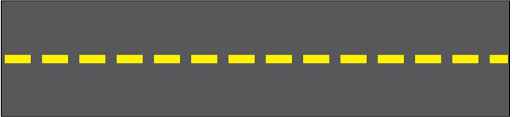 Add your photos and videos onto DOJO.
My Home Learning Grid: Week beginning: 11.1.2021
This weeks tasks will relate to the story of Charlie and the Chocolate Factory.
 REMEMBER TO READ USING BUG CLUB
SPELLINGS

This weeks focus is the short vowel sound ‘i’ spelt ‘y’
myth
gym
Egypt
pyramid
mystery
hymn
system
symbol
lyric
typical
Look up the meaning of each word using a dictionary. Write sentences using each word using the correct punctuation. Can you include a question mark or an exclamation mark?
TIMES TABLES
Continue to practice x3 x4 x8

https://www.topmarks.co.uk/maths-games/hit-the-button

https://ttrockstars.com/
Task 1
Download Charlie and the chocolate factory PDF.
http://jssisdubai.com/DOCUMENT/UPLOADED/CHARLIEANDTHECHOCOLATEFACTORY.PDF

Read chapter 1 here comes Charlie
Discuss what life must be like for Charlie and his family
Maths Activities
Reading analogue time to the nearest minute
https://classroom.thenational.academy/lessons/reading-analogue-time-to-the-nearest-minute-cdgkjd
Telling the time to am / pm
https://classroom.thenational.academy/lessons/telling-the-time-to-am-and-pm-68w3cd
Telling minutes past on a digital clock
https://classroom.thenational.academy/lessons/telling-minutes-past-on-a-digital-clock-cguk2c
Reading and ordering time
https://classroom.thenational.academy/lessons/reading-and-ordering-time-presented-in-different-ways-64uk8c
Exploring units of measured time
https://classroom.thenational.academy/lessons/exploring-units-of-measured-time-cngp4c
Task 2
Write a description of Charlies house
.Identify the adjectives (describing words) used in the chapter to help you with your writing.
Year 3 Target Task
Identifying past and present tense verbs (Doing Words)
https://classroom.thenational.academy/lessons/to-investigate-suffixes-past-and-present-tense-6nhkjc
Task 3
Draw a picture of Charlies house from the description you have read and the description you have written